Трети́нний се́ктор еконо́міки або сфера послуг
Трети́нний се́ктор еконо́міки або сфера послуг — один із трьох секторів економіки в рамках гіпотези трьох секторів, який включає економічну діяльність, пов'язану з послугами.
Поняття послуг охоплює всі види діяльності, що не завершуються виробництвом продукта, але сприяють процесу виробництва, покращуючи продуктивність. До послуг належить фінансова і банкова діяльність, транспорт, оптова і роздрібна торгівля, страхування, інформаційна галузь, медицина, освіта та індустрія розваг тощо.
У розвинутих країнах третинний сектор економіки найбільший за кількістю працівників і зростає найшвидшими темпам
Сфéра пóслуг — частина економіки, яка включає всі види комерційних послуг. Саме сфера  послуг складає в економічно розвинутих країнах основну частину економіки (більше 50%). Рештою частин економіки прийнято вважати промисловість і сільське господарство.
Сферу послуг часто відносять до постіндустріального економічного устрою.
Працівники, зайняті в сфері послуг, і які безпосередньо обслуговують клієнтів, іменуються обслуговуючим персоналом.
У міру еволюції людства, науково-технічного прогресу, механізації і автоматизації фізичної праці, сфера послуг набирає темпів свого розвитку і стає ключовим сектором економіки Для сфери послуг характерні більш високі прибутки, ніж для промислового, і тим більше, сільськогосподарського секторів економіки.
Банківський сектор
Найбільші банки світу
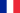 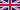 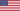 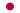 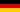 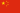 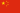 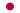 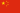 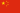 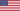 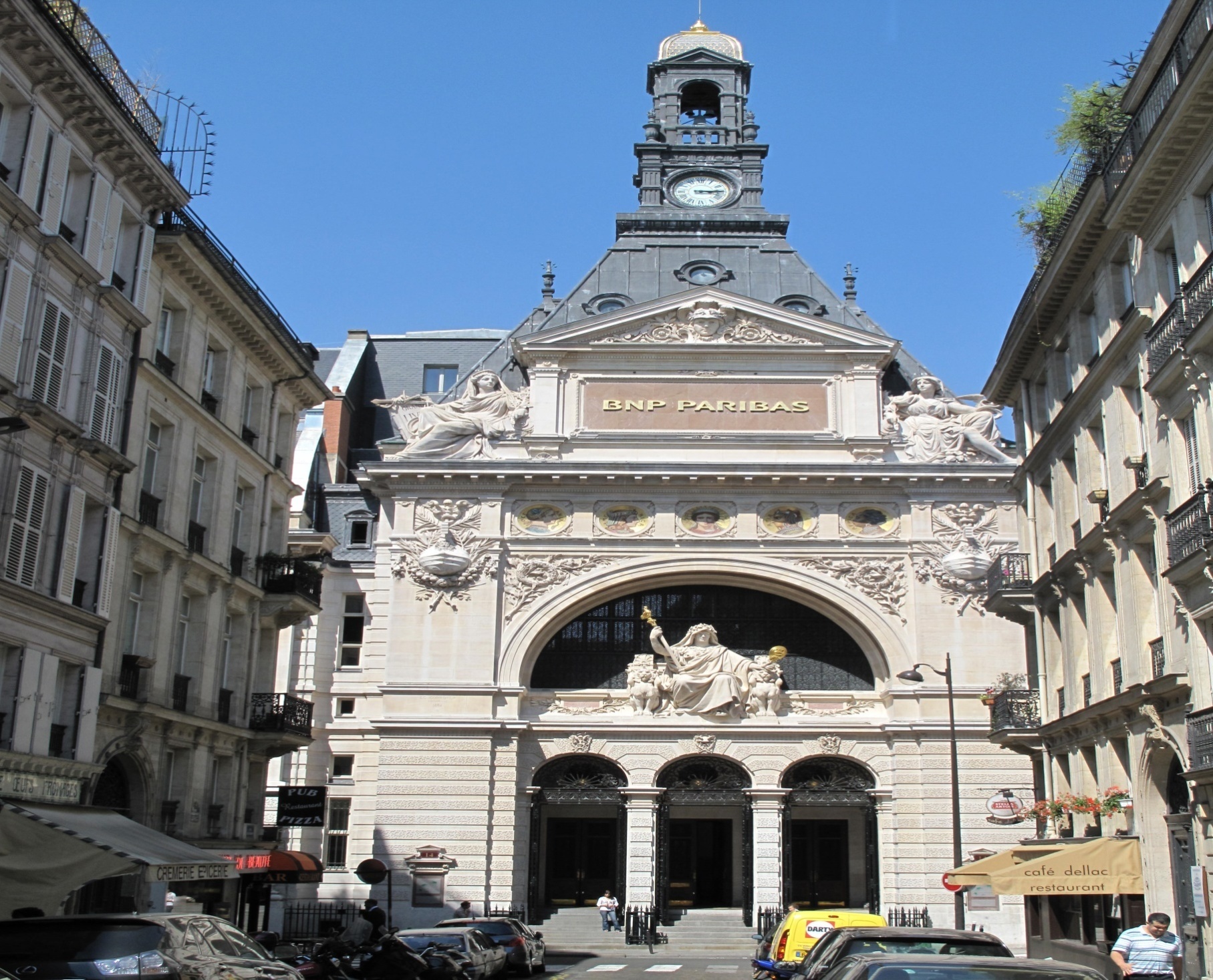 HSBC Holdings PLC
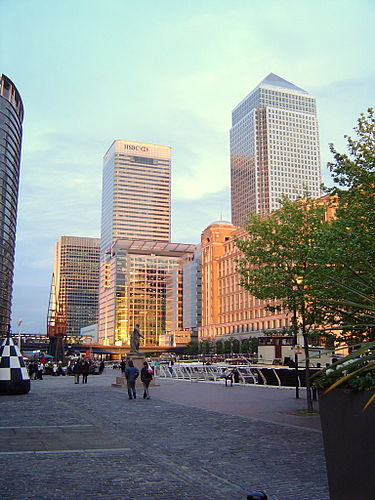 Deutsche Bank
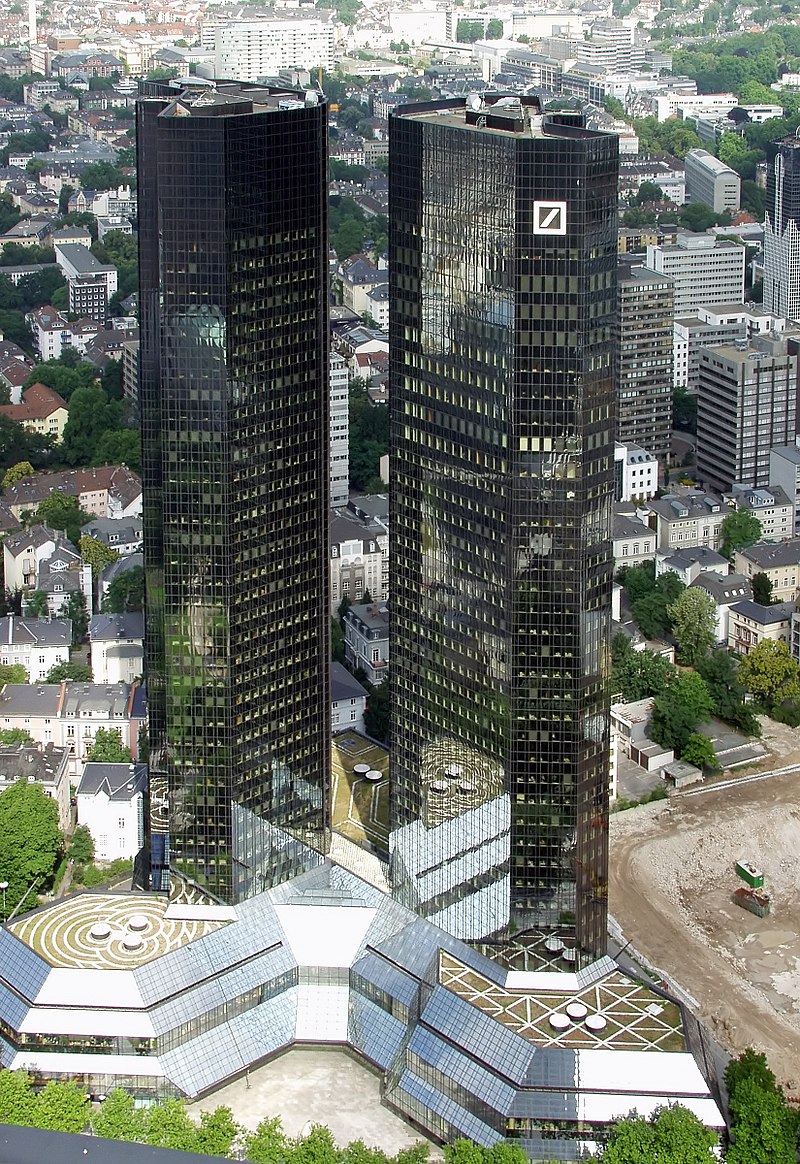 № 1. Франція76, 8 млн туристів.  Тут кожен мандрівник може знайти щось цікаве: Лувр або Ейфелева вежа в Парижі, виноробство в Бордо, або замки Луари. Крім того, Франція - досить компактна європейська держава, що дозволяє туристу швидко добиратися
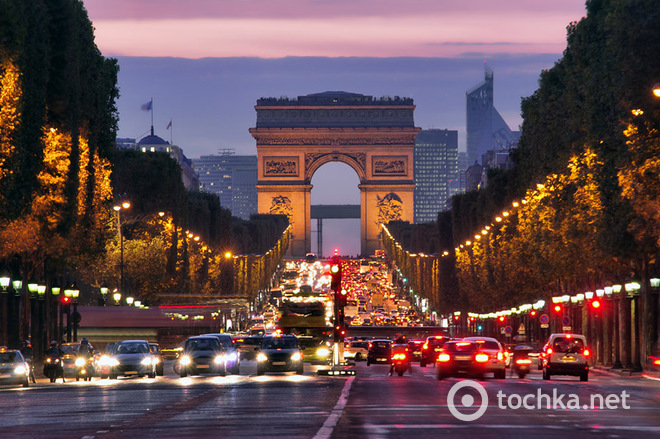 № 4. Іспанія
52,7 млн туристів.  кого вабить сонячна Барселона, кого історичні міста Андалузії і Кастилії
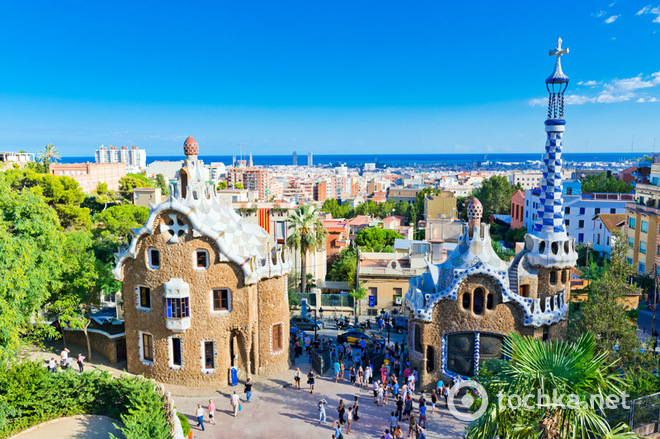 № 5. Італія
43,6 млн туристів. В Італії, без сумніву, є що подивитися: романтичні канали Венеції, давні площі Риму, чудова архітектура Мілана, казкова Флоренція
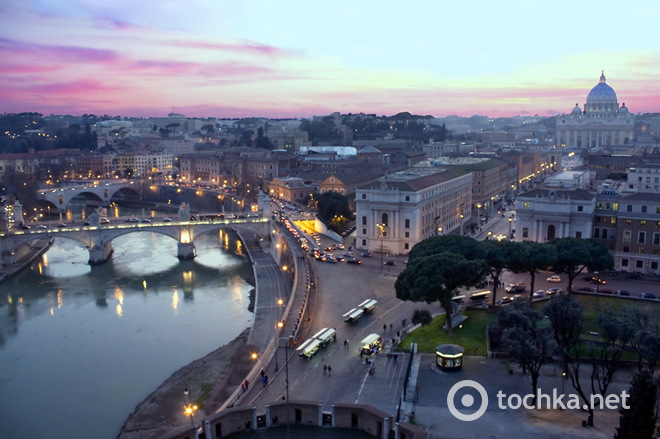 № 6. Великобританія
28,1 млн туристів.  . Хто вибере чарівну сільську Англію, хто  Шотландію, а хто берегову лінію Уельсу. Лондон же має відвідати кожен, хто приїздить до Британії
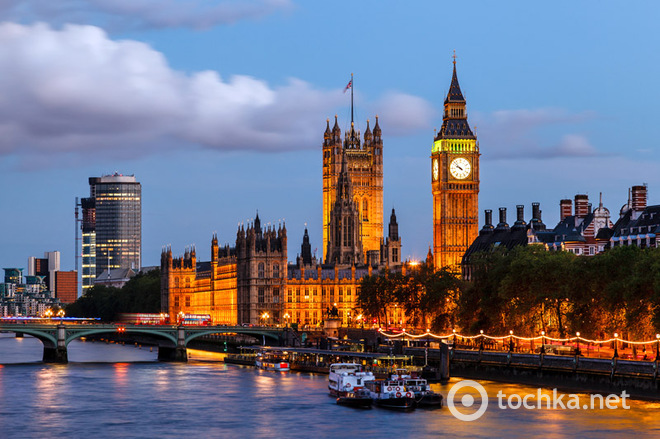 № 8. Німеччина
26,9 млн туристів.    Багато німецьких міст стали магнітом для іноземних туристів, особливо під час різних фестивалів (різдвяних, пивних і літніх).найвідоміший  мюнхенський Oktoberfest, Чимало гостей також приїжджає в Берлін і Франкфурт
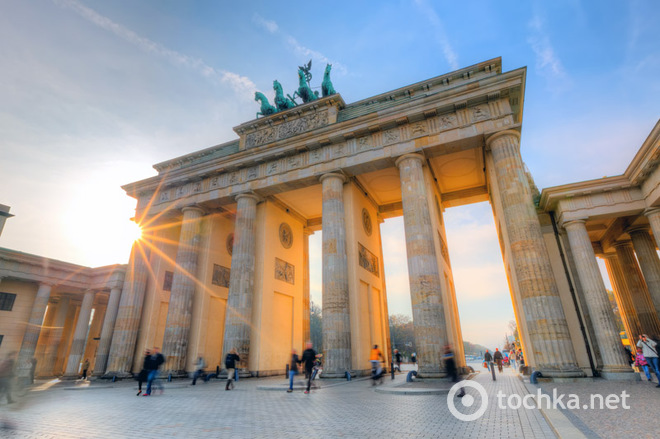 Конса́лтинг (англ. consulting — консультування) — діяльність з консультування керівників, управлінців з широкого кола питань у сфері фінансової, комерційної, юридичної, технологічної, технічної, експертної діяльності.
 Мета консалтингу — допомогти системі управління (менеджменту) в досягненні заявлених цілей.
Основне завдання консалтингу полягає в аналізі, обґрунтуванні перспектив розвитку та використанні науково-технічних та організаційно-економічних рішень з урахуванням предметної області та проблем клієнта.